Стратегический менеджмент
Стратегический менеджмент - основа управления предприятием. 
    Чрезвычайно быстрые изменения деловой среды российских предприятий, связанные с развитием конкуренции, информационных технологий, глобализацией бизнеса и многими другими факторами, обусловливают возрастание важности стратегического менеджмента.
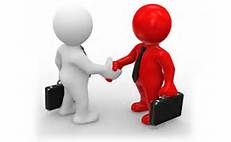 Стратегический менеджмент, как концепция управления фирмой, позволяет взглянуть на организацию как на единое целое, объяснить с общесистемных позиций, почему некоторые фирмы развиваются и процветают, а иные переживают стагнацию или им грозит банкротство. С ростом уровня нестабильности условий предпринимательской деятельности возрастает потребность фирм в ориентации на стратегическое управление.
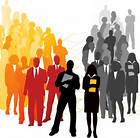 Стратегический менеджмент является интегрирующим курсом, который объединяет различные разделы и дисциплины теории фирмы: менеджмент, маркетинг, экономику фирмы, финансовый менеджмент, информационные технологии. Как научная дисциплина стратегический менеджмент постоянно развивается, до сих пор нет однозначного взгляда на многие его составляющие.
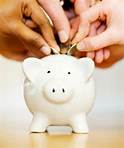 Стратегия – это средство достижения конечного результата. В тоже время она объединяет все части организации в единое целое и охватывает все основные аспекты организации.
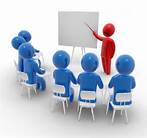 Стратегия – это долгосрочный комплексный план, обеспечивающий осуществление миссии и достижение хозяйственных целей организации. Стратегия определяет цели и основные пути их достижения так, что организация получает единое направление действий.
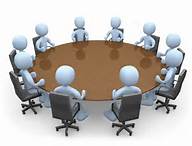 Стратегия – это результат анализа сильных и слабых сторон организации, а также определения возможностей и препятствий ее развития. Она определяет границы возможных действий организации и принимаемых управленческих решений. 
Главная задача стратегии состоит в том, чтобы перевести организацию из ее настоящего состояния в желаемое руководством будущее состояние.
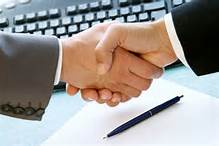 Предметом стратегического планирования и управления являются: 
1. Проблемы, прямо связанные с генеральными целями организации. 
2. Проблемы и решения, связанные с каким-либо элементом организации.
3. Проблемы, связанные с неконтролируемыми внешними факторами.
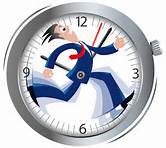 Стратегический менеджмент предполагает реализацию следующих функций: 
1. Анализ внешней и внутренней среды фирмы;
2. Определение миссии фирмы и ее целей; 
3. Разделение общей цели на подцели; 
4. Определение средств достижение этих целей; 
5. Выбор стратегии;
6. Реализацию стратегии, направленной на достижение целей;
7. Оценка и контроль выполнения стратегии.
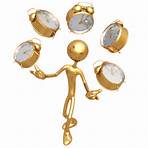